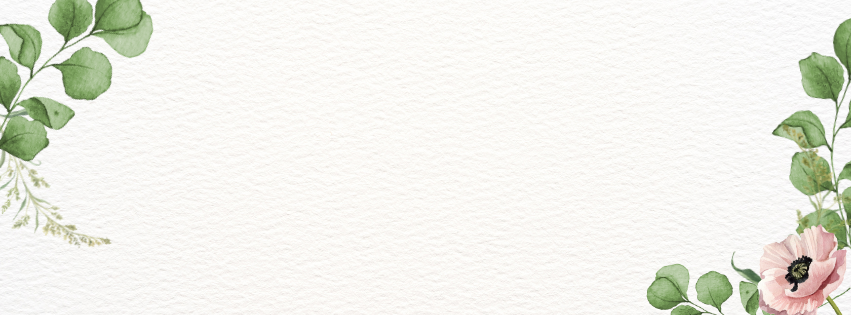 THỜI KHÓA BIỂU
Chủ đề: GIA ĐÌNH BÉ YÊU
Nhánh 2: Ngôi nhà của bé  (Từ 11/11 đến ngày 15/11/2024)
Giáo viên thực hiện: Phạm Thị Phương
THỨ
THỨ 2
THỨ 6
THỨ 4
THỨ 3
THỨ 5
ND